„OZE bliżej niż myślisz”
Ścieżka dydaktyczna po Gminie Turek
Trasa wycieczki
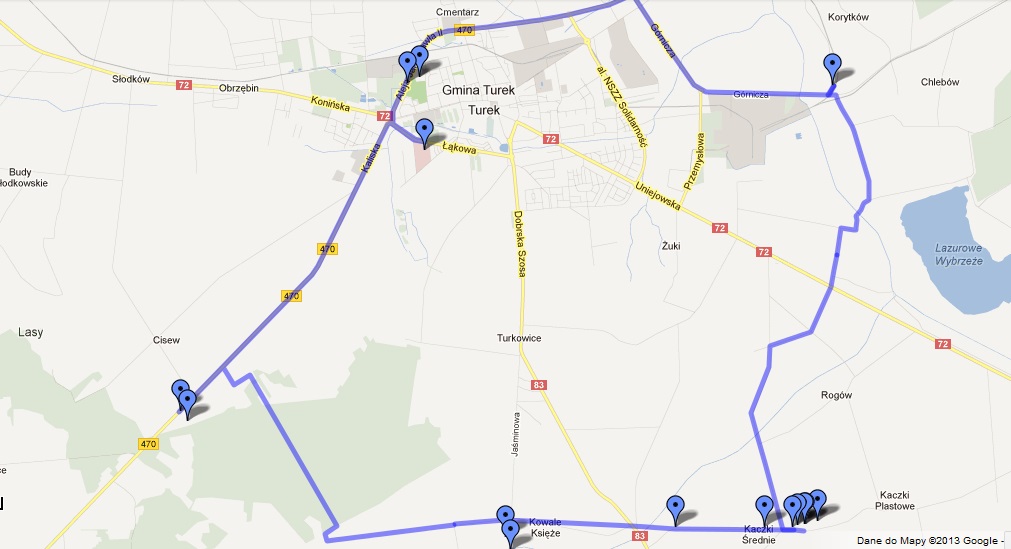 Powietrzna pompa ciepła
3
Miejsce zamontowania paneli fotowoltaicznych i urządzenia do monitoringu warunków pogodowych
4
Silosy kiszonki z kukurydzy dla biogazowni
5
Widok na elektrownie wiatrową w Ugorach
6
Dom w Kaczkach Średnich z kolektorami płaskimi na dachu
7
Dom w Kaczkach Średnich z kolektorami płaskimi na dachu
8
Dom w Kaczkach Średnich z kolektorami płaskimi na dachu
9
Dom w Kowalach Księżych ogrzewany  pompami ciepła dolne źródło staw.
10
W tym miejscu była grobla dla kuźni w Kowalach Księżych.
11
Dom z panelami fotowoltaicznymi wolnostojącymi w Cisewiu.
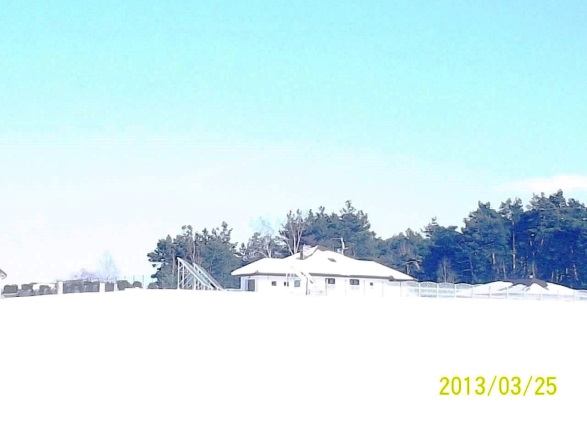 12
Przydomowa elektrownia wiatrowa w Korytkowie.
13
Dziękuję za uwagę ;) opracowała: Dominika Jasiakzdjęcia: Marta Fryga
14